Developing the “Viking” Persona
Fixing a persona in Place and Time
HL Hjorr-yggr Hákonarson
Mka Jerry Gordon
Jerry.a.Gordon@mail.com
https://independent.academia.edu/JerryGordon
The Viking World793-1066
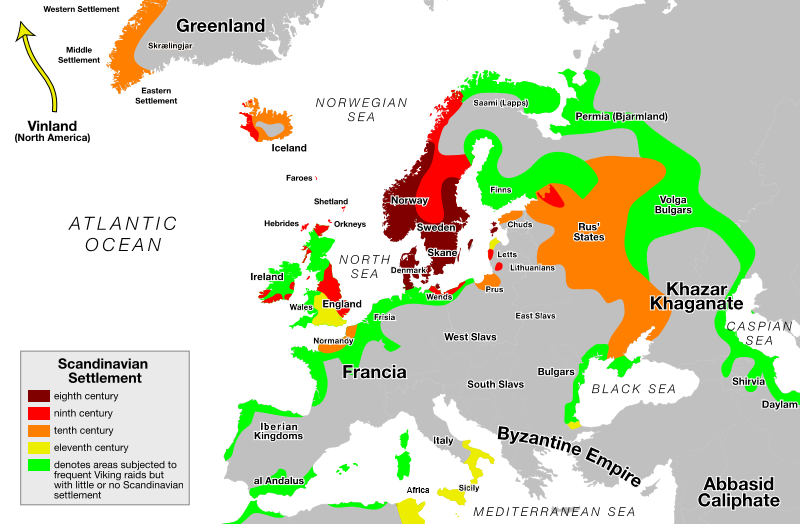 Regional Variations
Danish Viking
Norse (Norwegian)
Iceland
Vinland
Greenland
Anglo-Danish
Normans
Lombards

Varangians
Rurikids
Dnepr Rus
Volga Rus
Lifeguards of the Basileus
Estvolk
Saami/Finnmark
Swedish Viking
Primary Literary Sources
Icelandic “Family” Sagas and Romances
Heimskringla
Gesta Danorum
Adam of Bremen
Nestorian Chronicle
Alexiad 
Liutprand of Cremona
Utrecht Psalter
Anglo Saxon Chronicle(s)
Beowulf
Ibd Fadlan Risala (travels)
Codex Runicus 
Holda Grimoire
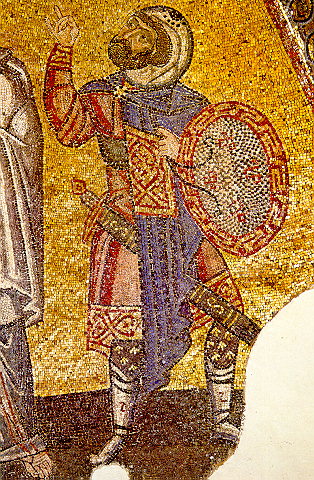 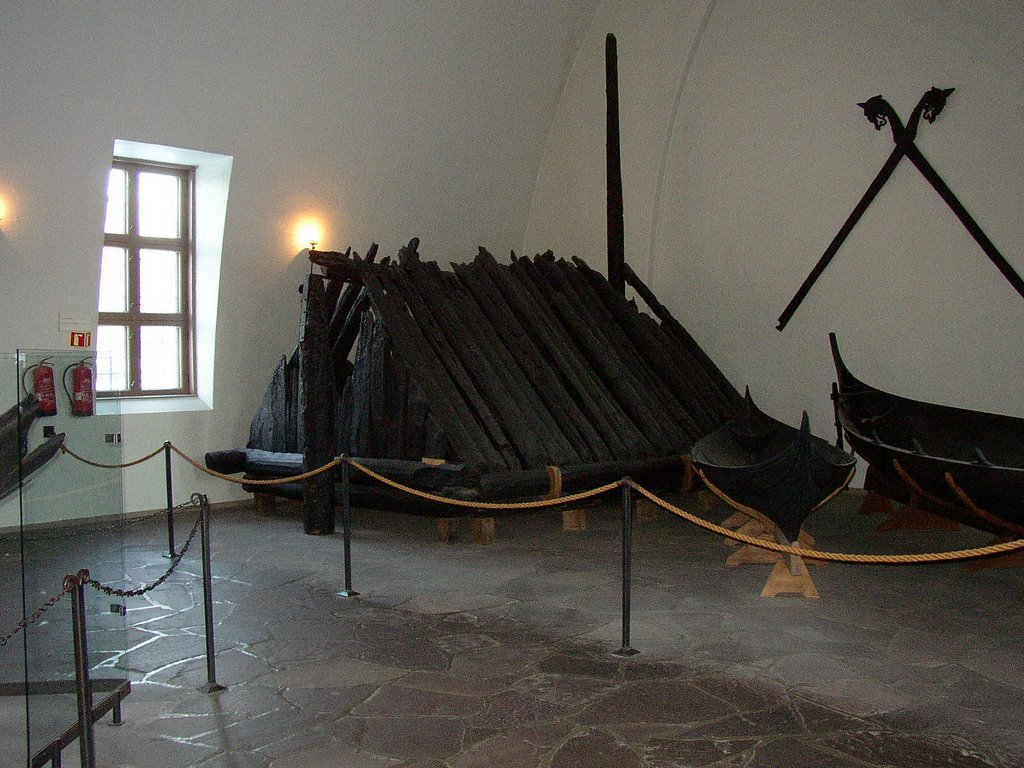 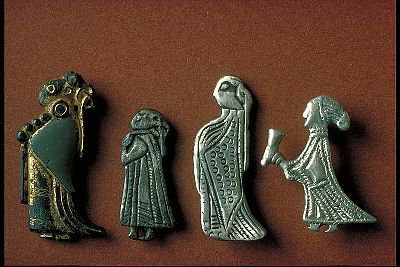 Cautionary Tales
Places to be From:
Places to Go
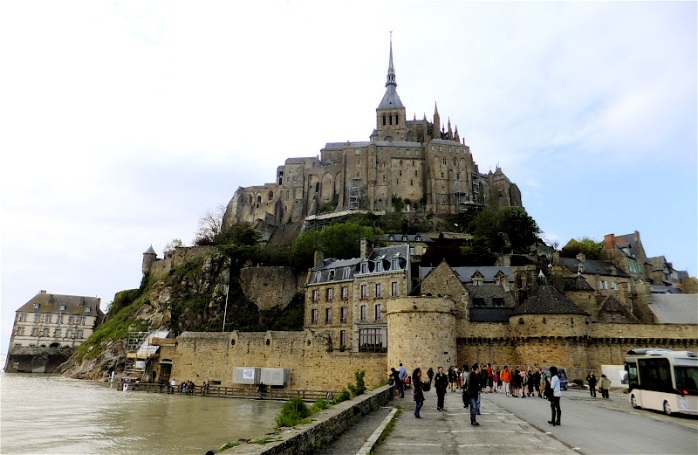 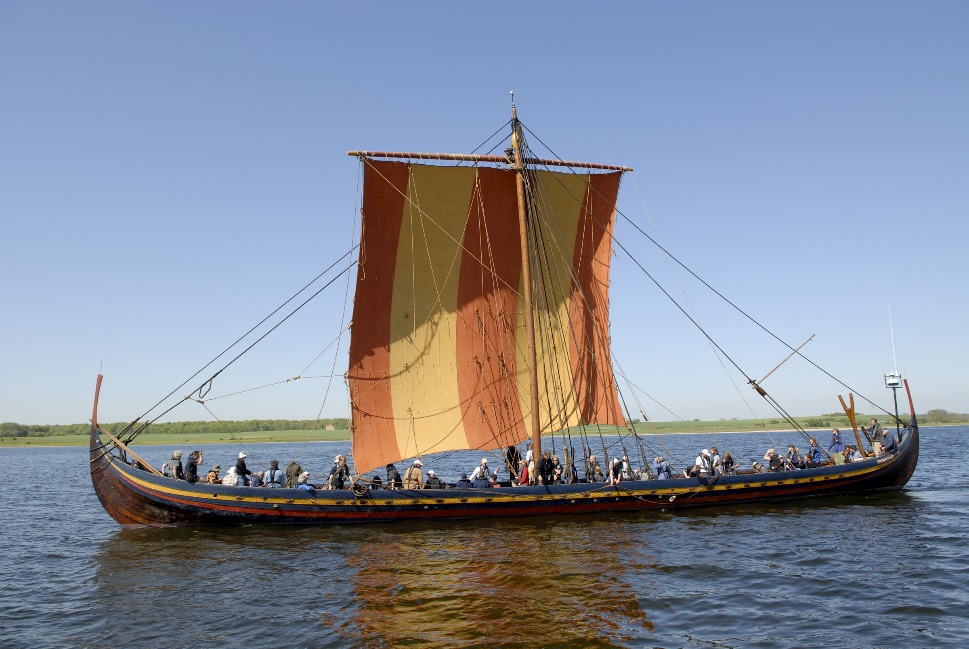 Strandhogg
Jorvik/Northumbria
Danelaw/Mercia East Anglia
Hibernia (Ireland)
Iceland/Shetlands/Hebrides/Man/Faroes
Greenland/Vinland
Pillars of Hercules/Sicily/Italy (Rome!)
Frankia/ Paris
Permia
Bjarmaland
Holmgard/Novgorod
Miklagard/Constantinople
Normandy/Lombardy
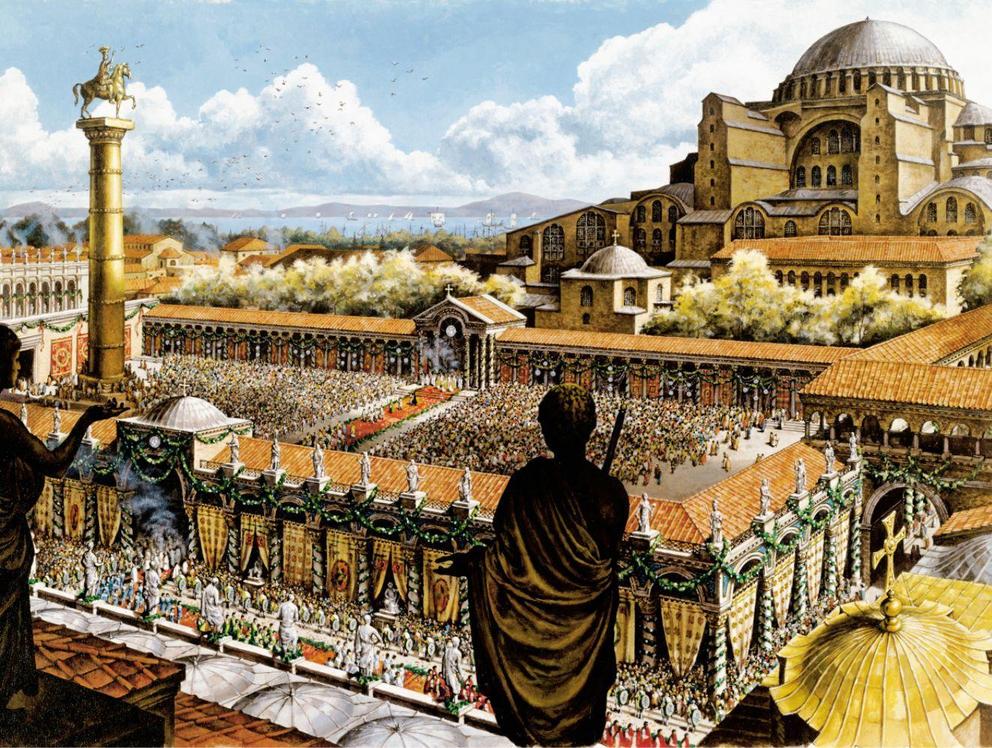 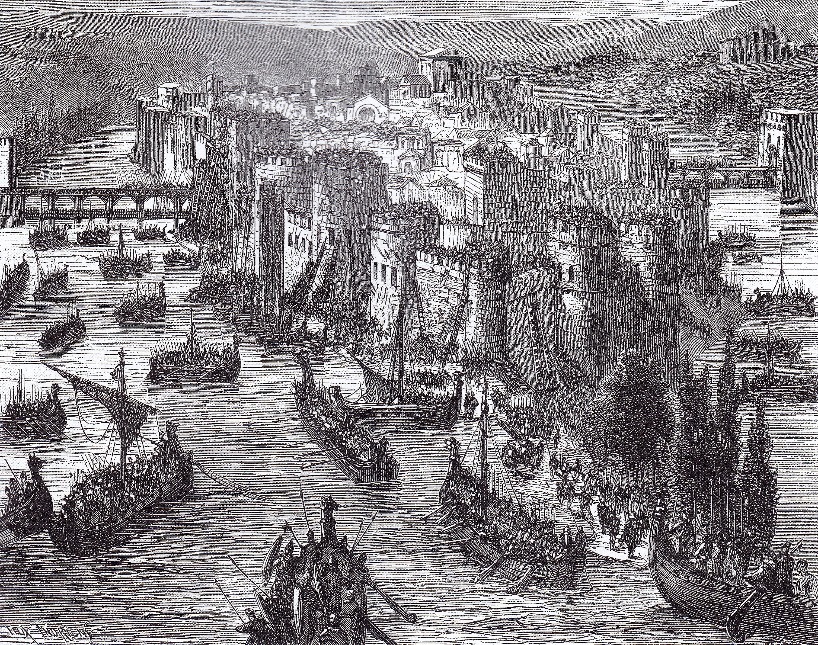 Who are You? Land Divisions and Titles
Könung/Dróttning
North Sea Empire (Denmark rules Norway or Vice Versa)
Kingdom (Norway-870, Denmark-980, Sweden 1016)
Land
Läg (law)
Fylki/Scir (folkrealm/Shire)
Hereð/Wapentake (Barony, “Hundred”)
Skipin
Caracute/Plōgesland
Bovate, öxgang
Skötkonung(under-king)
Aðalmaðr (nobleman)
Jarl (Duke, Count)
Goði/Gyða
(Chieftan/Priest)
Stræmónd
(Magnate)
Hofðingi
(Chieftan)
Hersir
(Lord Lt)
Lendrmaðr
(Baron)
Hauldr
(landholder)
Oðalbondi
(Allodial land)
Stræsmaðr
(boat captain)
Bondi
(freeman)
Sokeman, Leysing
What do you do? Daily Life
Reckon 8 time divisions of the day (sun up, midmorning, noon, midday, dusk, moonrise, midnight, moon set) 
Saturday is washing/bathing day
Day ends at Dusk (not midnight)
Eat 2 meals a day (10ish morning meal/4ish evening meal)
Most food is boiled, most common meat is pork (slaughtered in late fall), chicken or fish
Money based on weight silver - Mörk (half a “pound”) , 8 Auror (“ounce”) , 3 Ertog, 10 Penning (1-2 gr depending on when)
Currency: 1 mark silver equivalent to 40 yds vadmal cloth and 2.5 milch cows 
Pagan code of ethics in Hávamal
Danes and Russians Christian late 10th century, Iceland, Norway, Sweden (last) in early 11th
Sword Danes and Spear Danes: Jarl, Karl and Þrall
Raiding Season (summer) and farming Seasons (spring/fall), the Shieling in winter
“Long” Hundred=120
Ell (of cloth), foot, inch (tum), faðom (fathom), pund (12#), rast (“rest”, a sea mile) , dagsslátta (3/4 acre) : units of measure standardized for trade
Legal rights and obligations tied to the Ættr
Most traders were familiar with local law codes – lawyer (often the priest) was a respected profession
What do you do? Life in the Hall
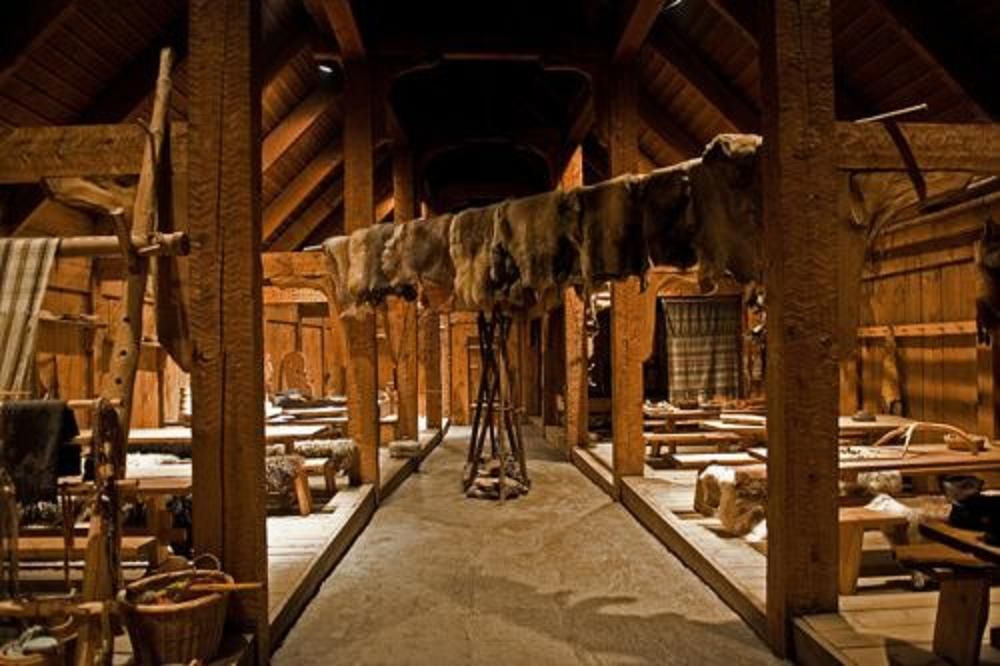 Center of Manorial Life- far removed from town
Smallholds shared house with livestock
Lord (Húsbóndi, Drótinn) usually had separate living quarters, or enclosed chamber
Warriors (Húskarls, Drótt) slept in the hall upon flets
Feasts and celebrations
Common to Germanic tribes (Saxons, Vikings and Germans)
Kitchen (eldhús) and smithy often separate building (fire safety)
Differences in Building Construction
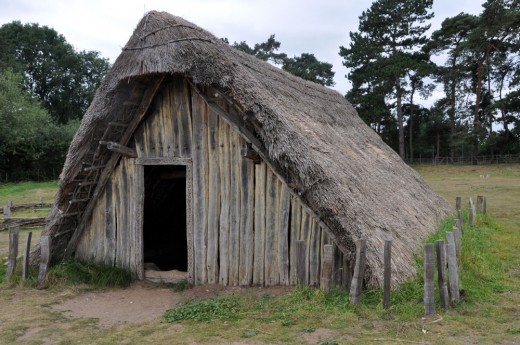 Queenposts, “boat roof”
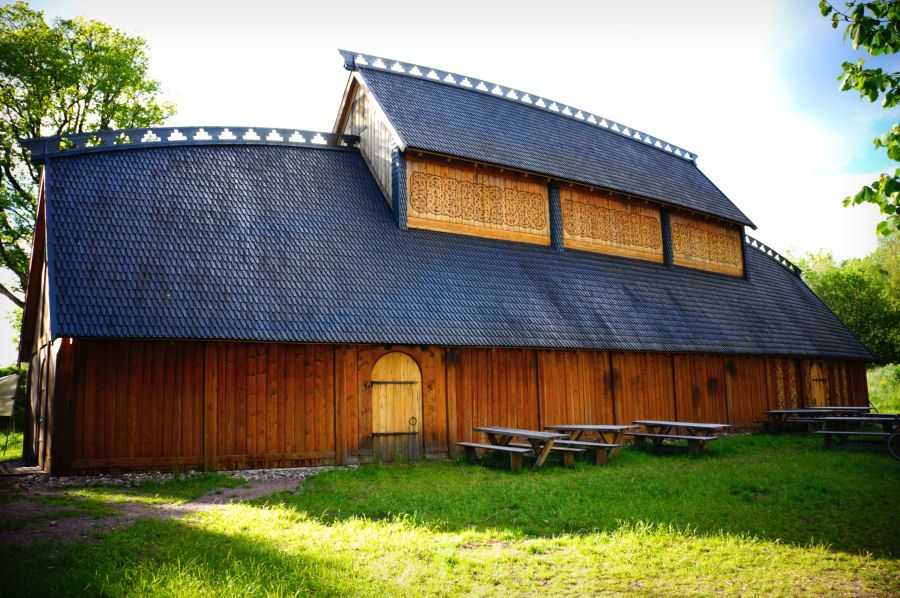 Turf walls
“Sunken Featured Building”
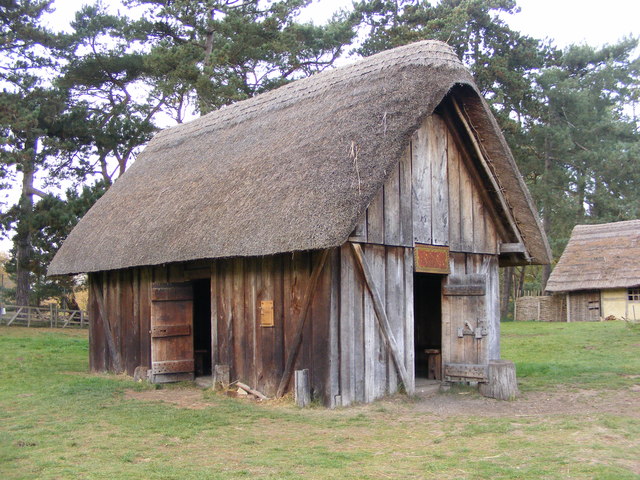 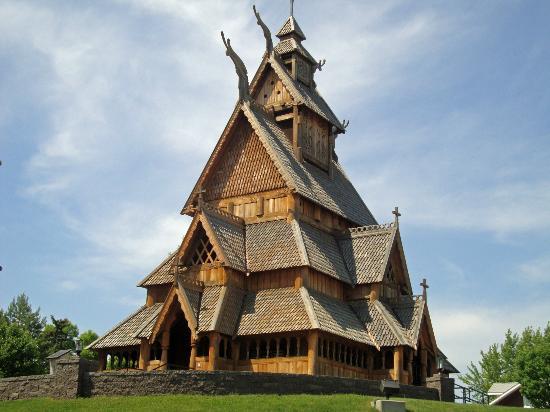 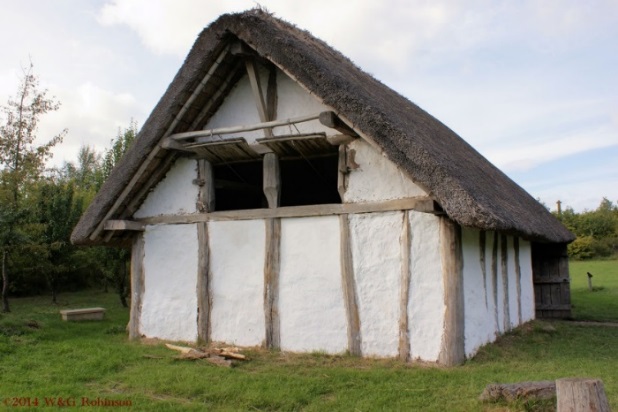 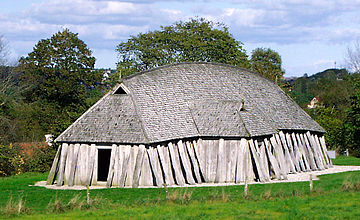 Saxon – Beams and Stringers
Stave Church
Wattle and daub
Stave Built
Viking Towns
Fyrkat/Trelleborg
Haiðabui
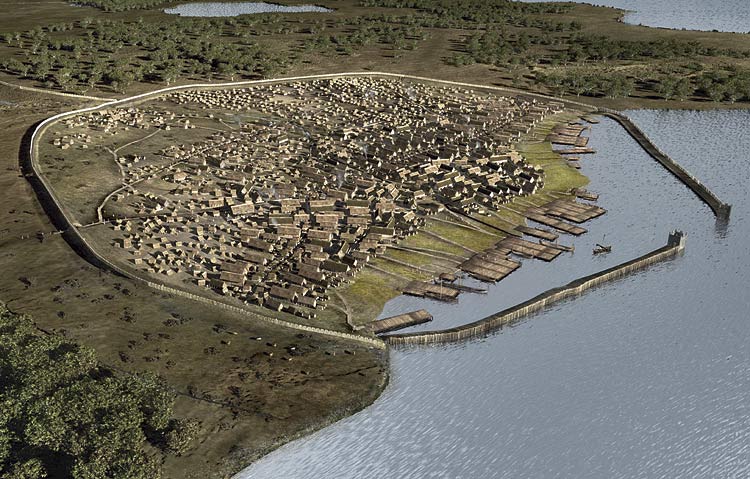 Jorvik
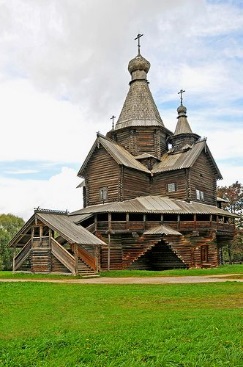 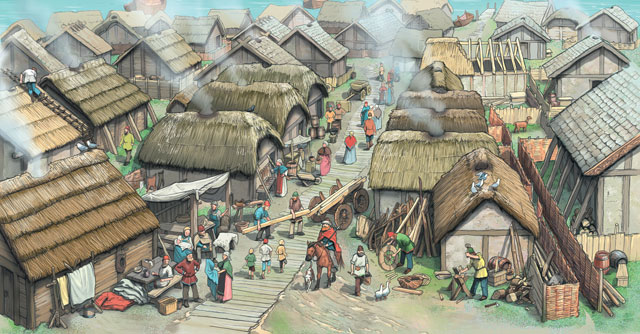 Holmgard (Novgorod)
Writing:
Saga
Dróttkveit
Ljódaháttr
Galdraháttr
What do you do? Leisure Time
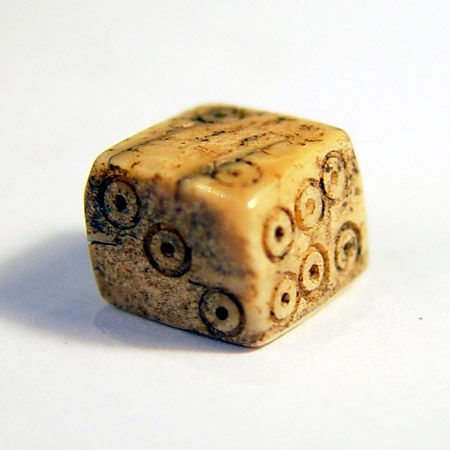 Dice
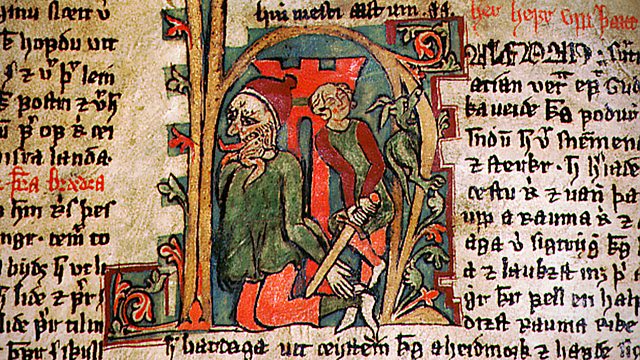 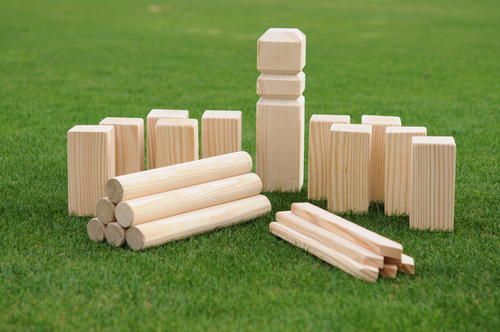 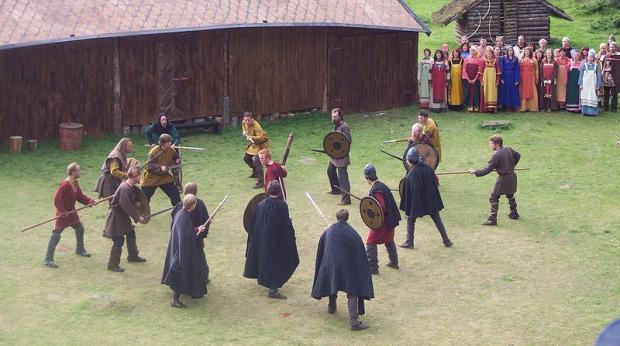 Kubb
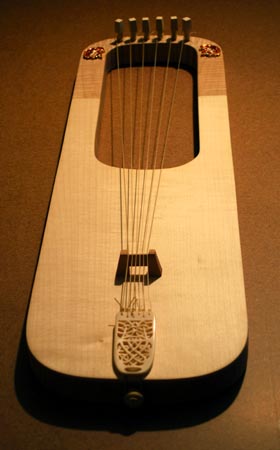 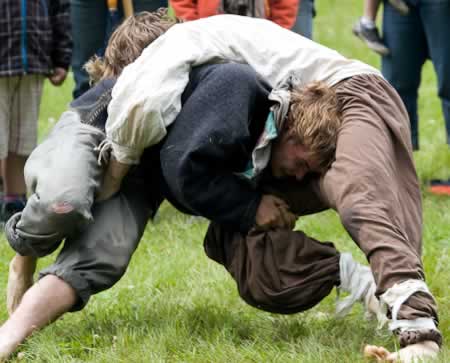 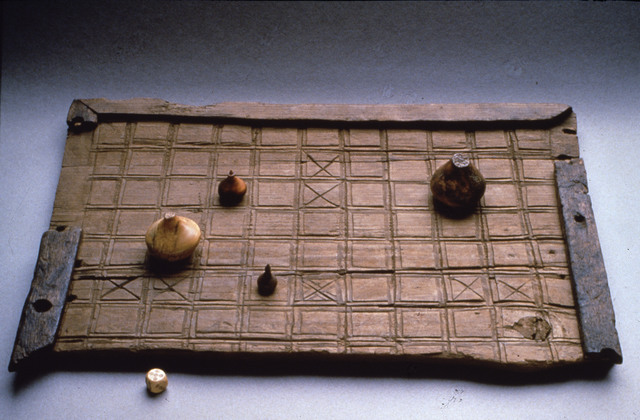 Knattleikr
Hárpa
Hnefatafl
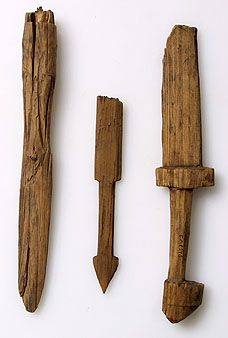 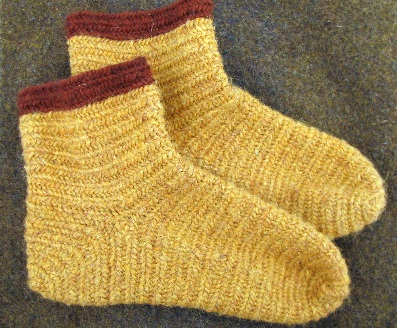 Glíma
Children’s toys
naalbinding
Changes to Weapons over Time
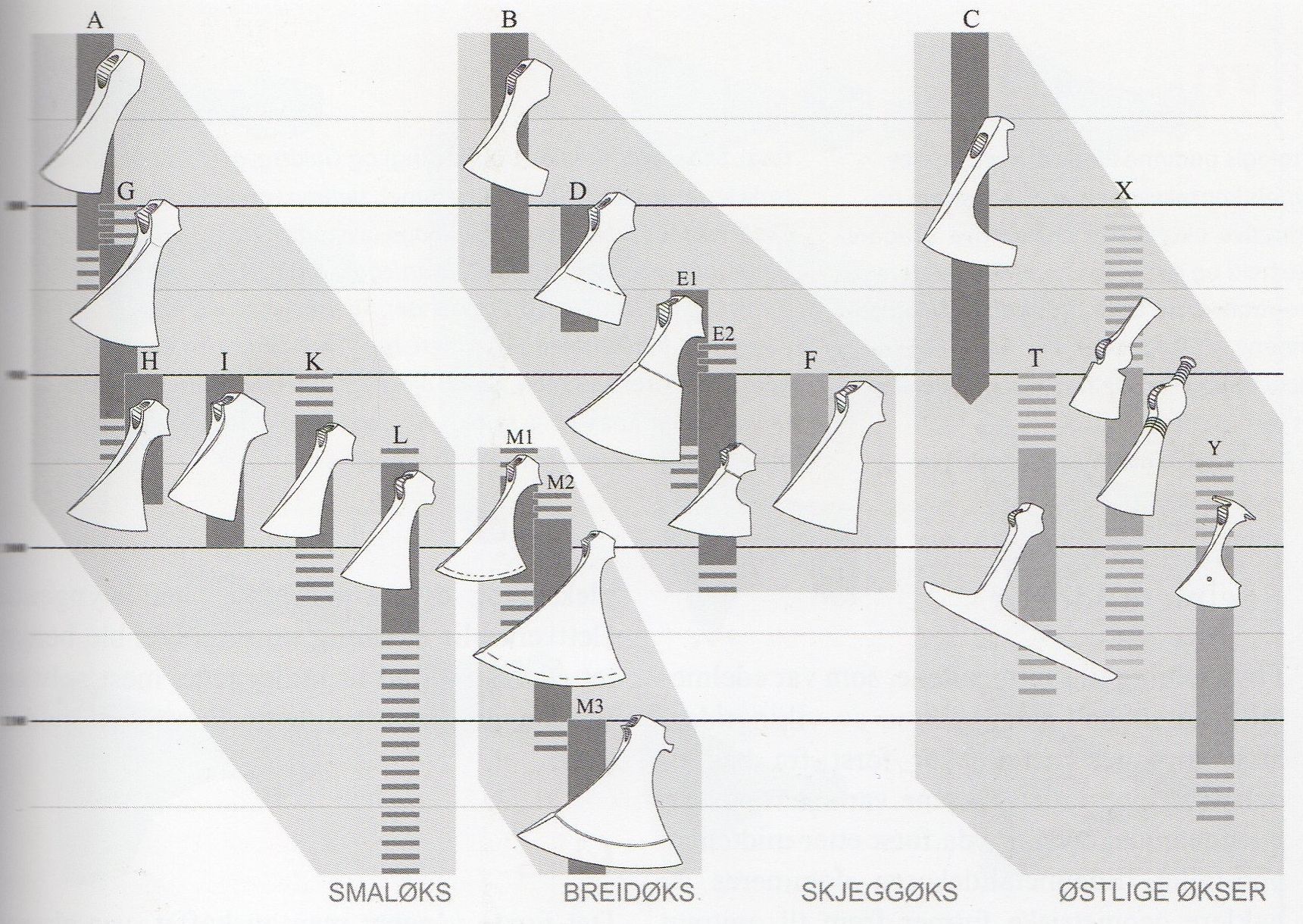 Helmets
Norman
Pre-Viking Age
English
Vendel/Valsgarde
Brigantes 150BC
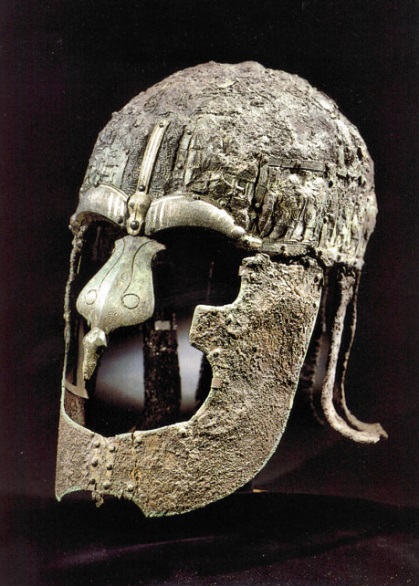 Wenceslas
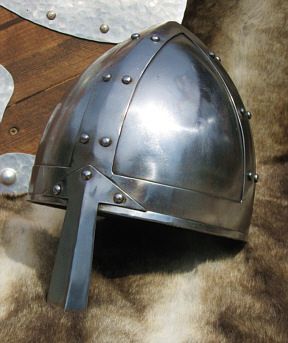 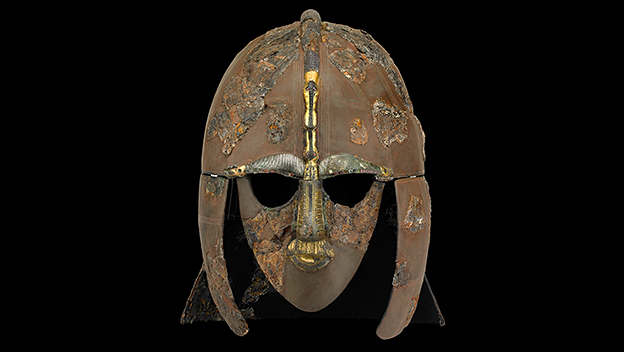 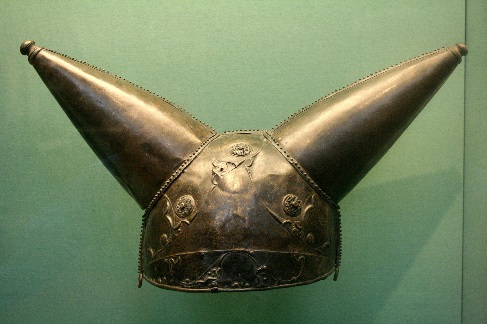 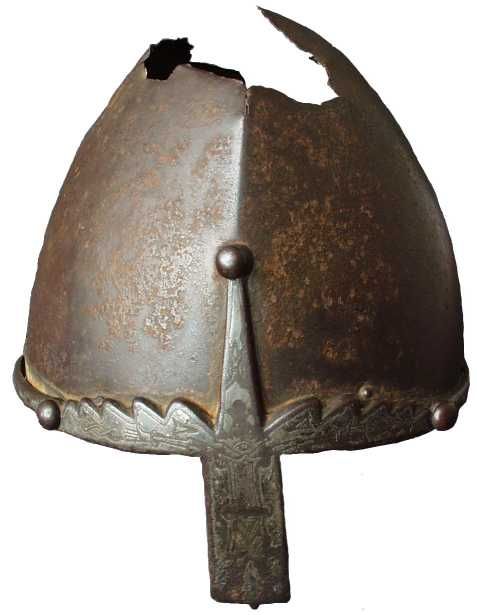 Gjermundbu
Cymbri 900BC
Sutton Hoo
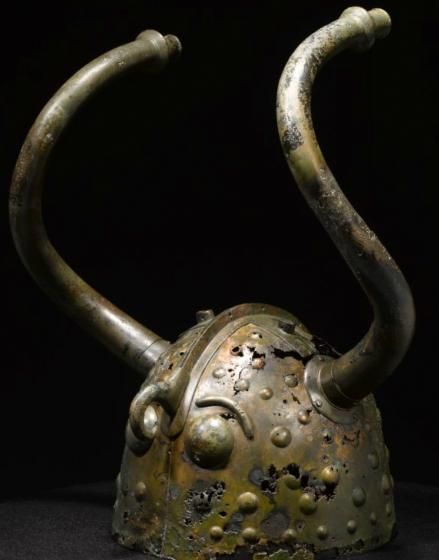 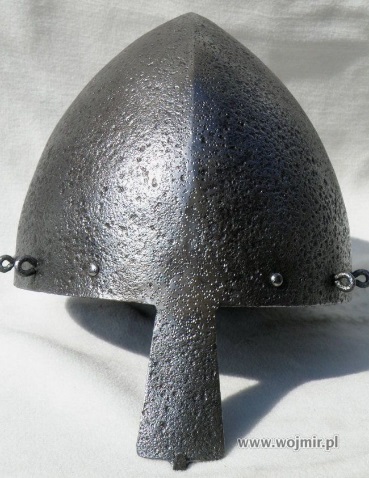 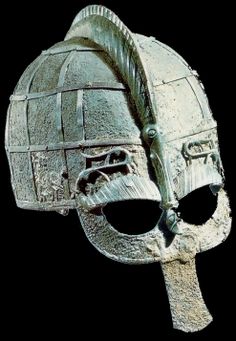 Coppergate
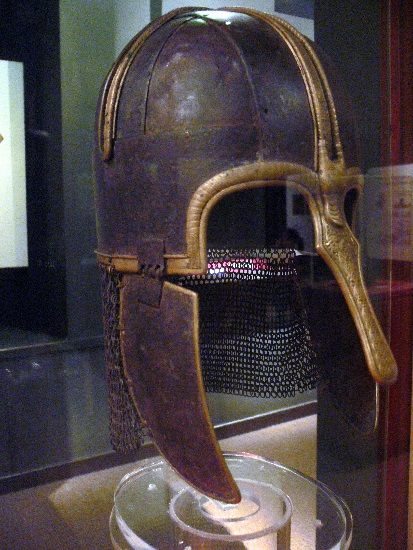 Olmutz
Variations in Female Dress
East
West
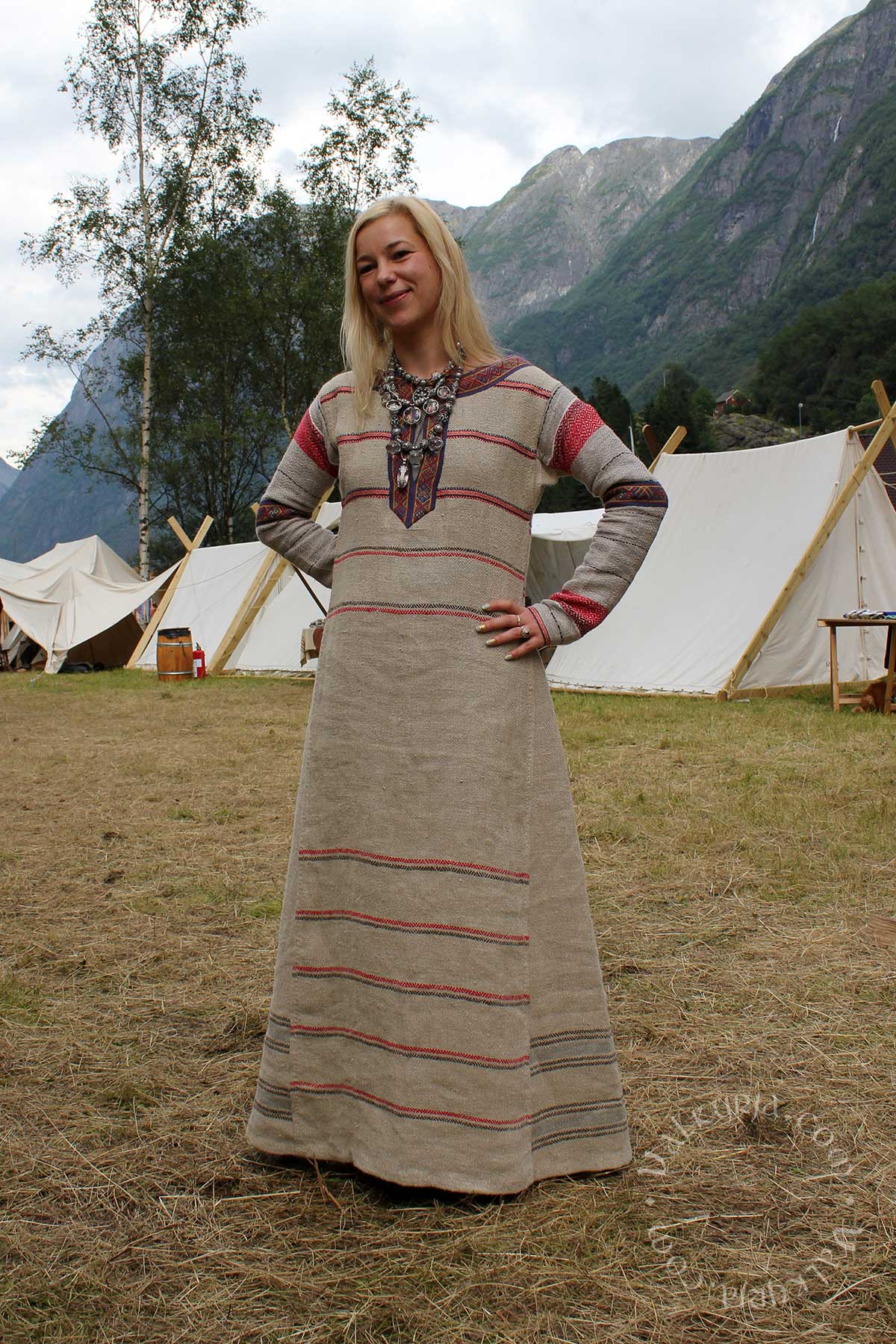 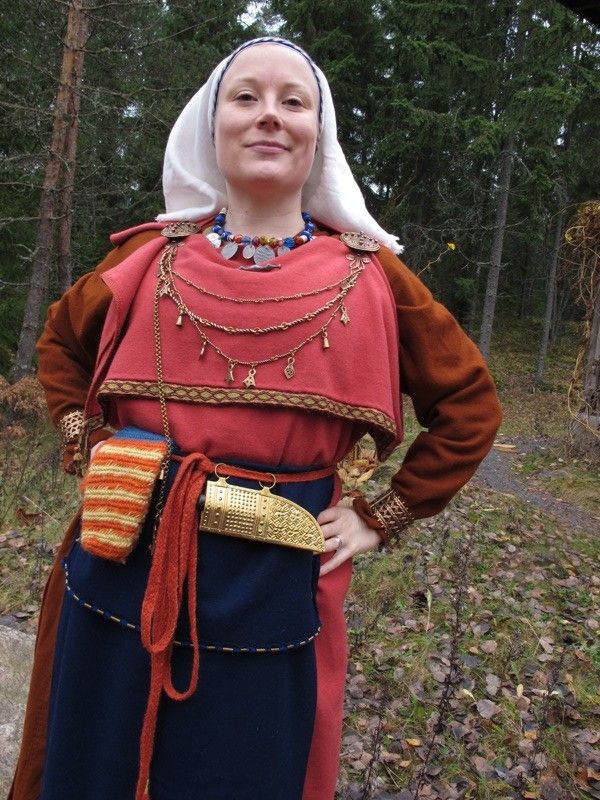 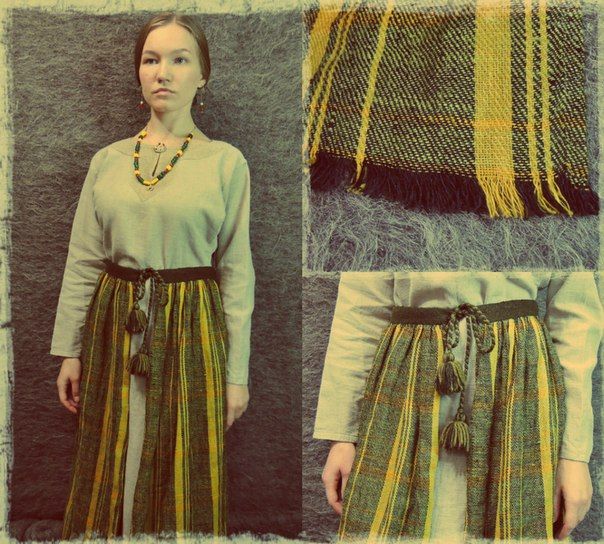 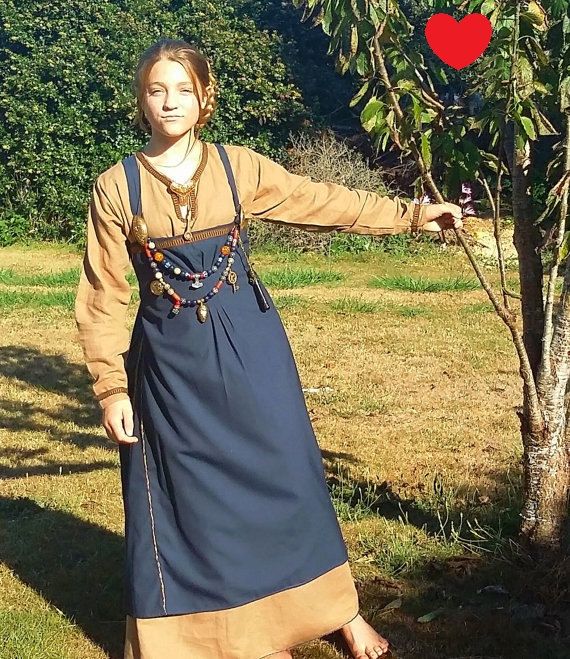 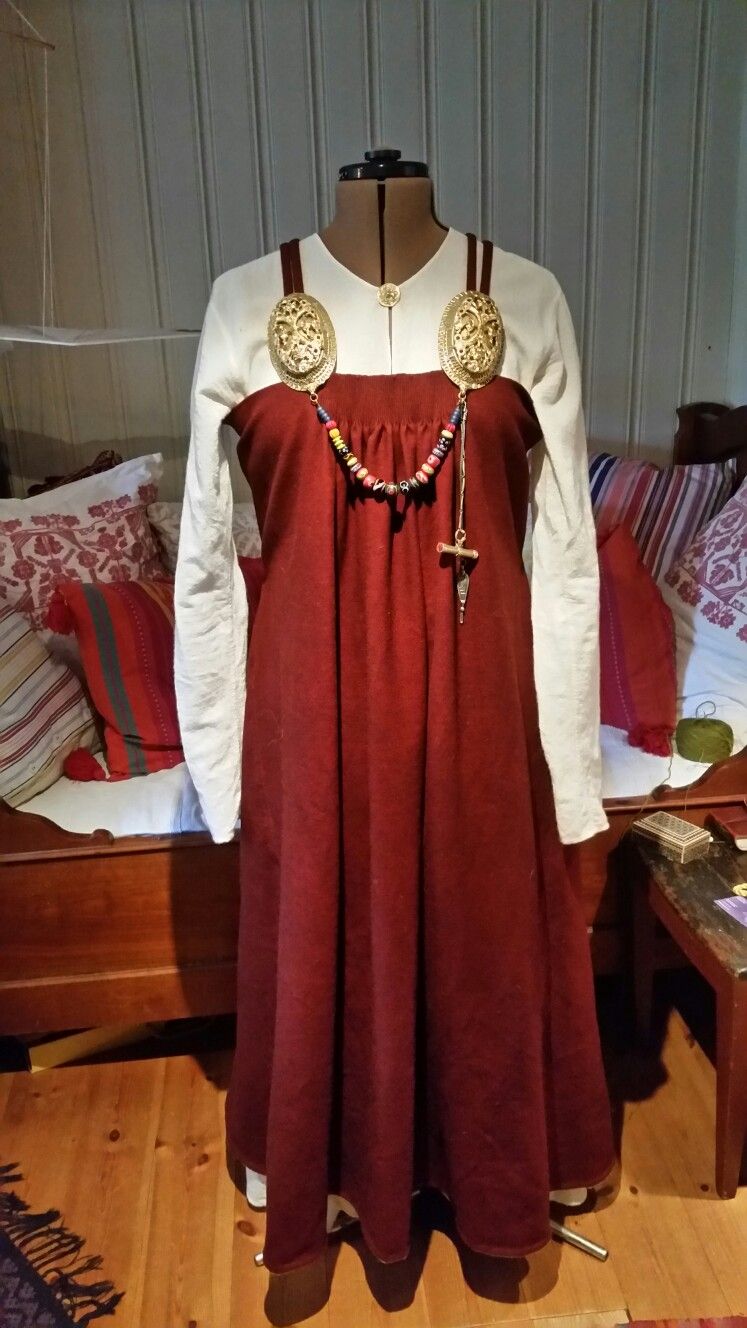 Saxon
Woman’s Brooch Variations
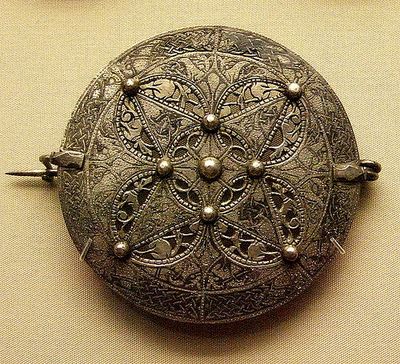 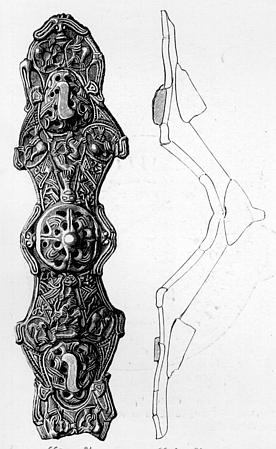 Early Danish
Carolingian
Gotland
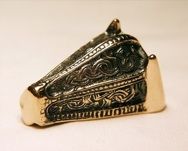 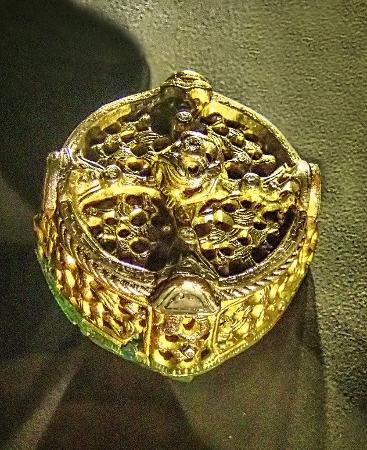 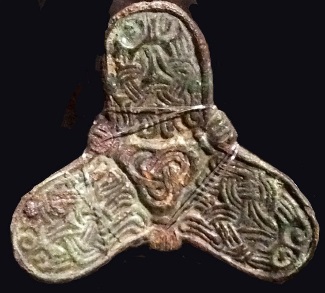 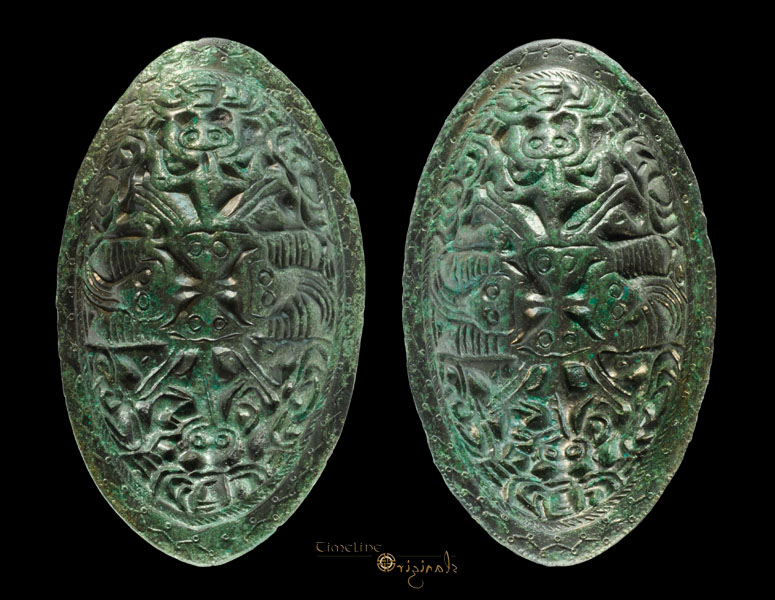 Latvia/Finland
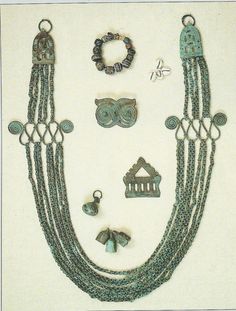 Early Norway
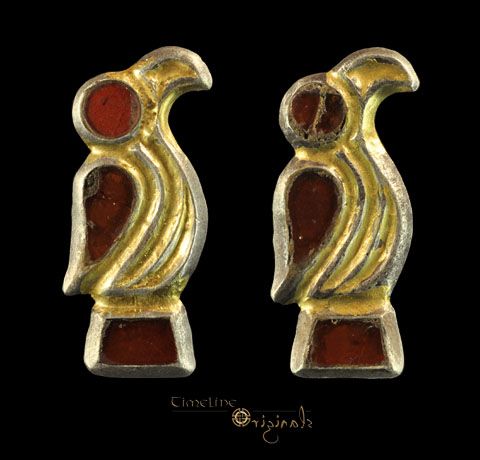 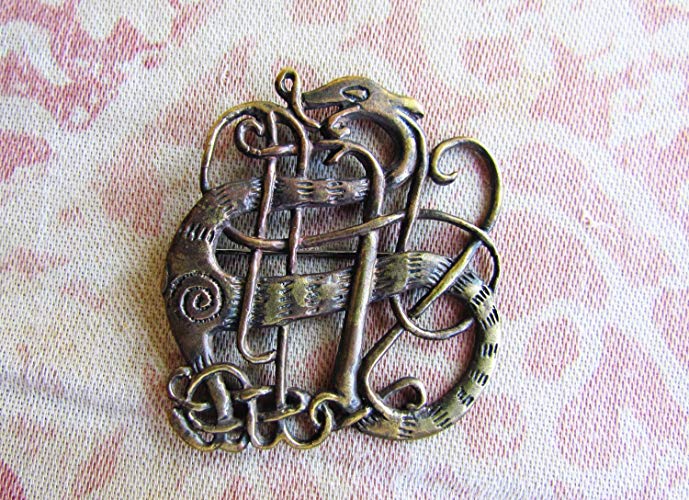 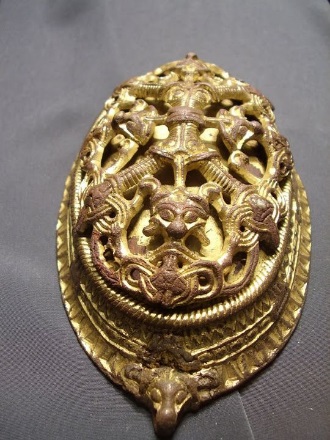 Merovingian
Very Late Norwegian/Icelandic
Late Danish/Norwegian/Icelandic
Variations in Male Dress
East
West
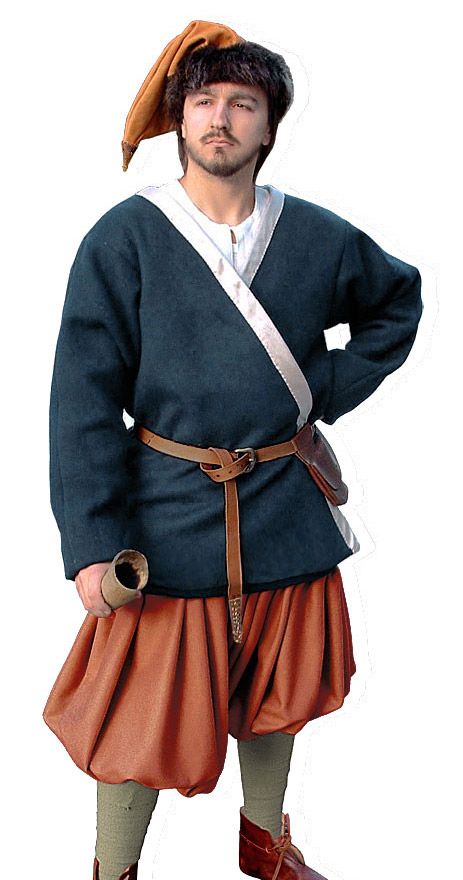 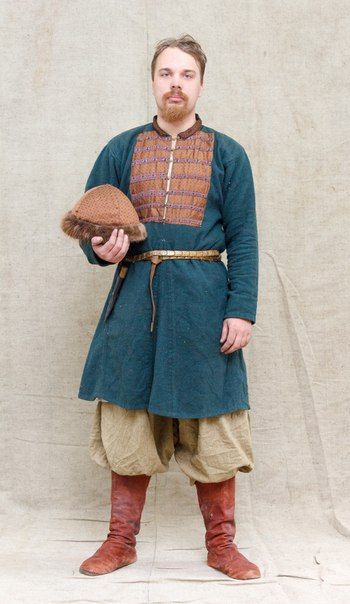 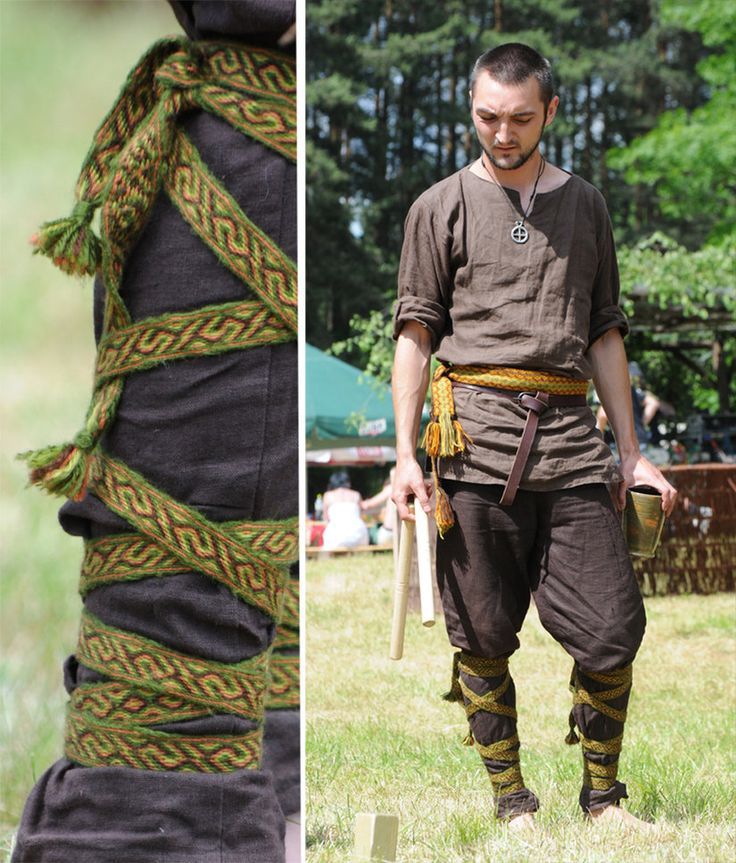 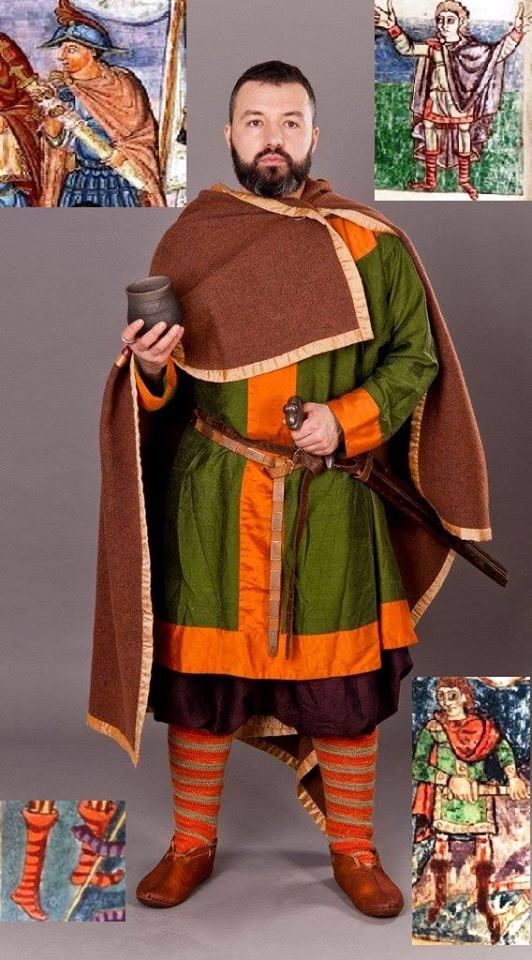 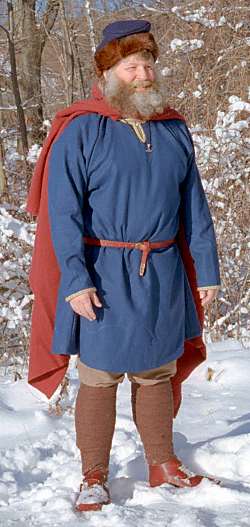 Motif: Foliate/Zoomorphic/Abstract
Massing
Infill
Symmetry
“Knotwork”
Viking Decorative Motifs
Russian
Saxon
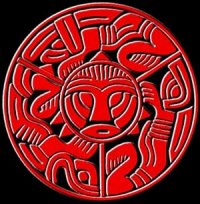 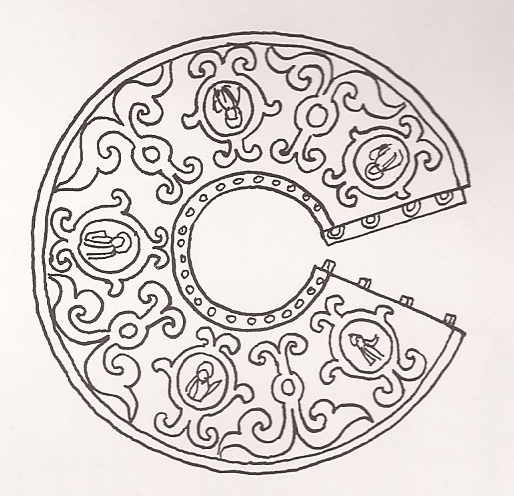 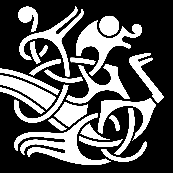 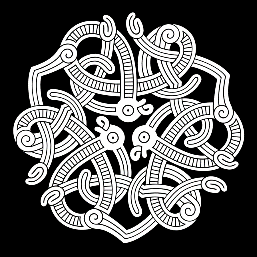 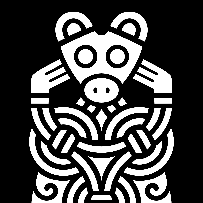 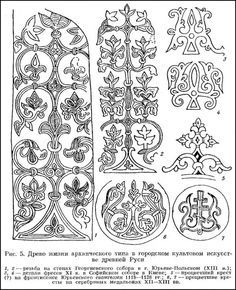 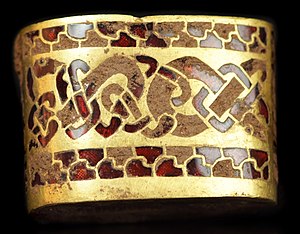 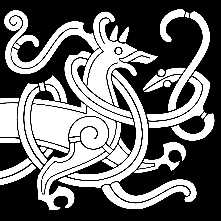 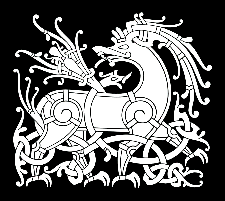 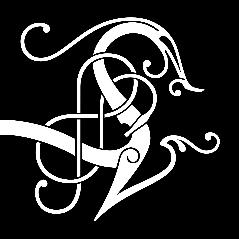 Clothing Re-enactorisms and Questions
Gores vs Pleats (When/Where?)
Provenance of finds (e.g. Skjoldhamn)
Set in sleeves vs straight sleeves
Set in Gores vs Plackets
Necklines
Hats
Floppy hats
Fur hats
Pillbox hats
Dutch Caps
Phrygian Hat
Wicing Wickelbandr 
Leather Clothing (Lóðbrok)
Bling (arm rings, bags and purses, knives, chatelaines)
Peplos dress - To bib or not to bib
Open vs Closed Smokkr (Hägg  vs Gieir)
Aprons (Bau vs everyone else)
Linen Clothing and Linen Dyes
Embroidery (Mammen Tunic)
Metallic Trim (Silver Vs Gold vs Posiments)
Caftan patterns (Birka vs Moschevaya Balka)
Thorsberg Trousers (4th c) and (East/Early) Poofy Pants
Tube socks
Footy PJ’s
Belt Width
Scandinavian
Carolingian
Asiatic